Блокчейн
Технологии, валюты, умные контракты, цифровизация экономики
 и все… все… все…
Функции денег
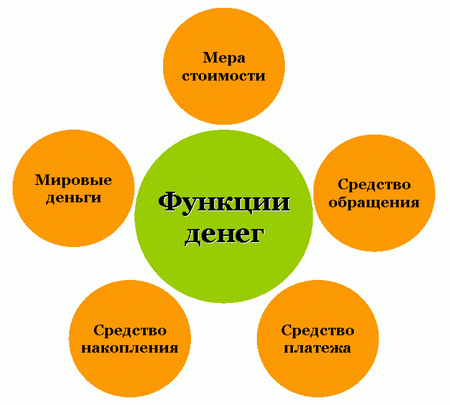 [Speaker Notes: Мера стоимости формируется при образовании цены, она определяет стоимость товара, которая измеряется деньгами
Средства платежа - время платежа не совпадает со временем оплаты, товары продают в кредит, с отсрочкой платежа
Средства накопления — денежный резерв (остатки на счетах, золотовалютные резервы)
Средства обращения. Денежное выражение стоимости товаров в процессе купли-продажи.
Мировые деньги используются в международных расчетах]
Биткойн — это деньги?
В разное время истории перья были деньгами. Раковины были деньгами. Доллары и евро — это деньги. Золото и серебро — это деньги. Биткоин и другие криптовалюты также могут быть деньгами.
Люди говорят, что некоторые формы денег, такие как биткоин или доллары США, ничем не подкреплены.Их поддерживает одна вещь: доверие.
Неважно, биткойн — это деньги или нет. Важна его полезность, а не его определение
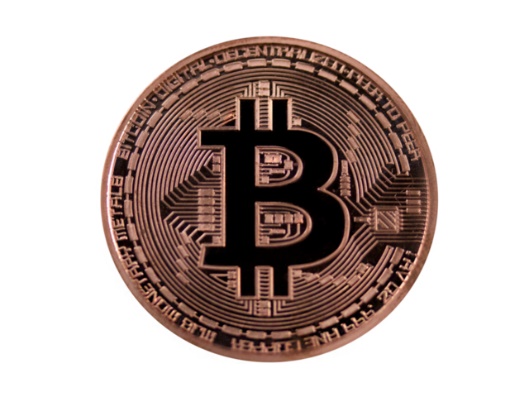 Что такое биткойн
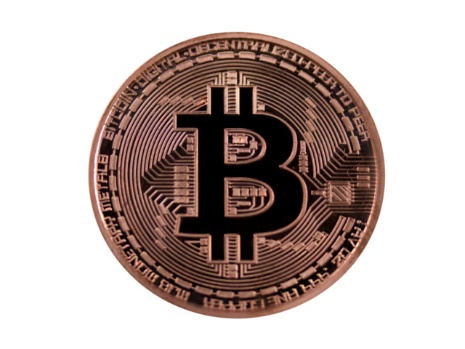 Биткойн — это способ передачи стоимости от одного лица к другому без участия третьей стороны, посредника (банка). Он сам по себе не имеет денежного эквивалента стоимости; он обладает не внутренней стоимостью, а очень высокой полезностью. По сути — это инструмент (метод, протокол) для осуществления транзакций — передачи некоторой стоимости от одного субъекта к другому. Это своего рода финансовый интернет — сеть, которая обеспечивает совершение безналичных платежей и расчетов.
Биткойн. Прохождение транзакции
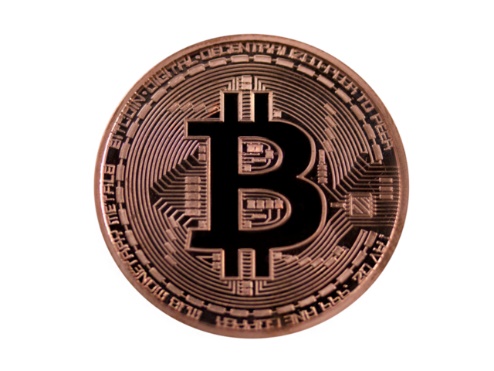 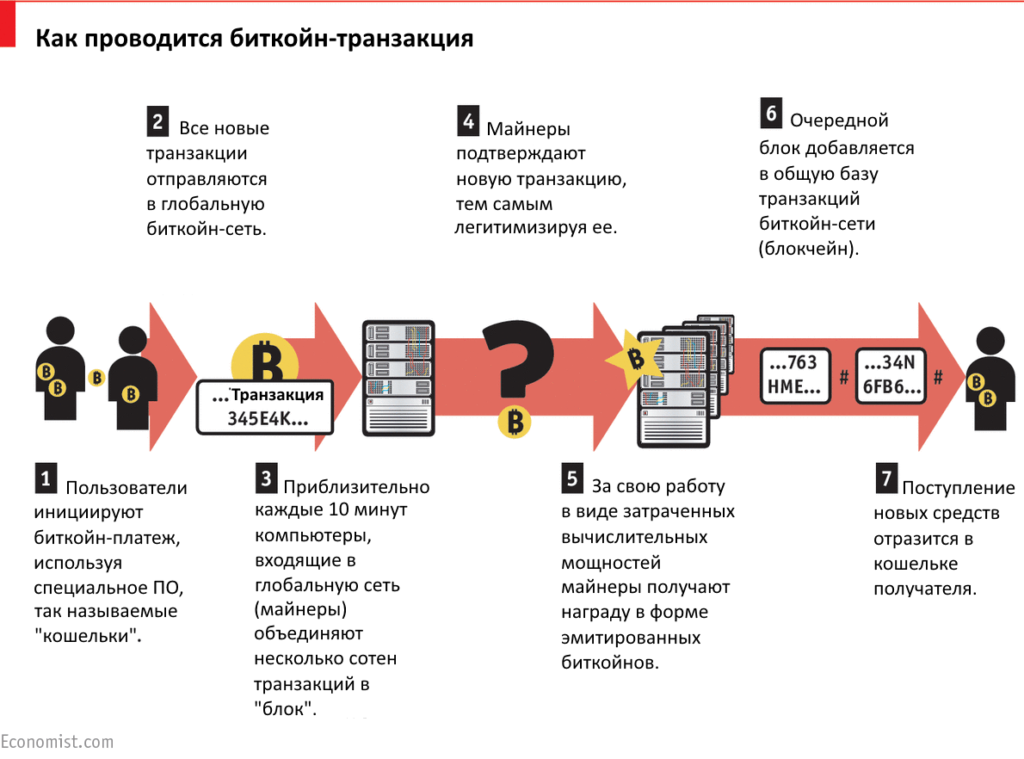 Биткойн и криптозащита
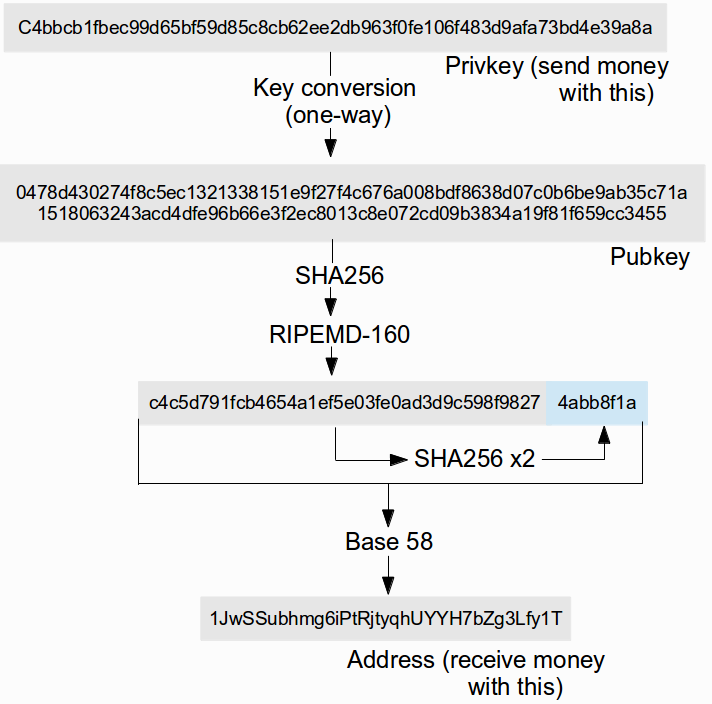 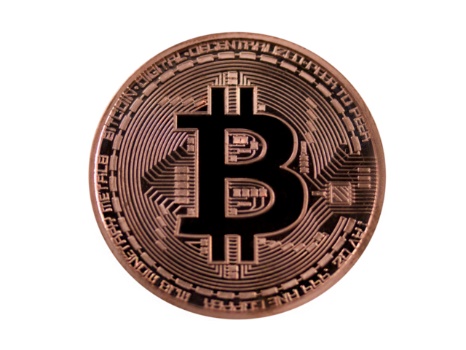 Схема перевода секретного ключа в соответствующий адрес
Формирование транзакции
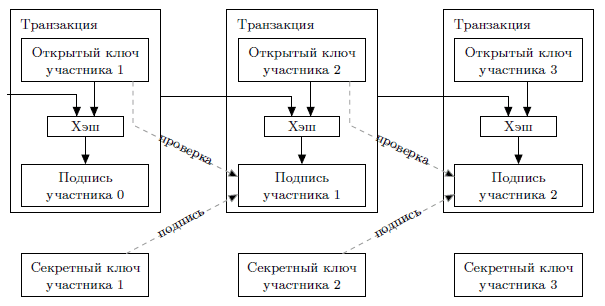 Формирование транзакции. Формат  JSON.
{  "locktime": 0,     
   "ins": [         
       {  "script": "",           
           "outpoint": { 
               "index": 0, 
               "hash": "319ba90f1645eed46a8fd48e9754ca979c3371f59099d32634a8b56549ce02aa"      
           },             
           "sequence": 4294967295      
        }     
     ],     
     "outs": [      
         {  "value": 1000000,  
             "script": "76a914a41d15ae657ad3bfd0846771a34d7584c37d54a288ac"       
         },     
         {  "value": 344164, 
             "script": "76a914c4c5d791fcb4654a1ef5e03fe0ad3d9c598f982788ac" 
          }
      ],    
      "version": 1 
}
Транзакции объединяются в блоки
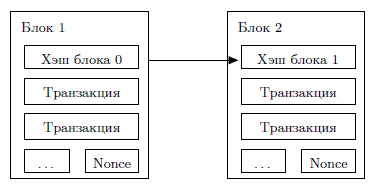 Схема БД блокчейна
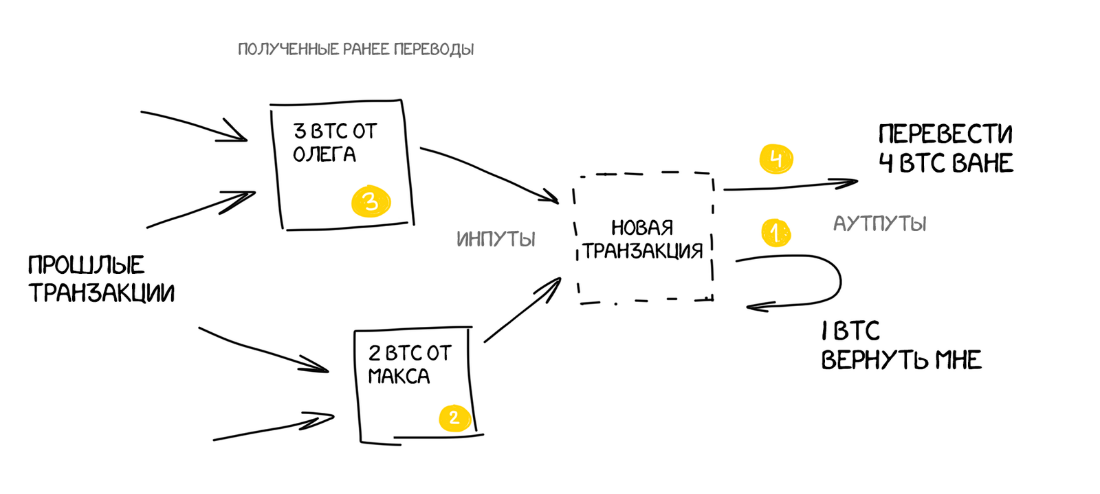 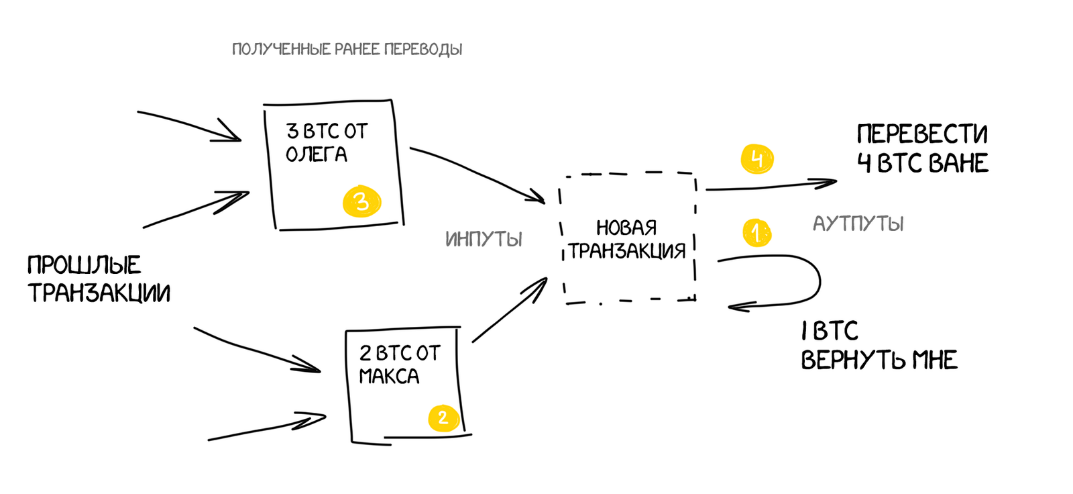 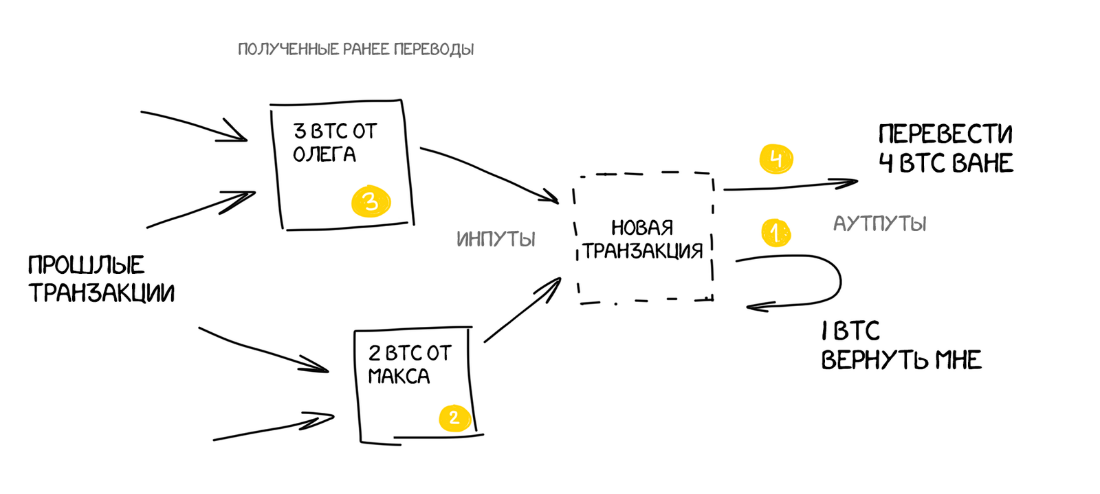 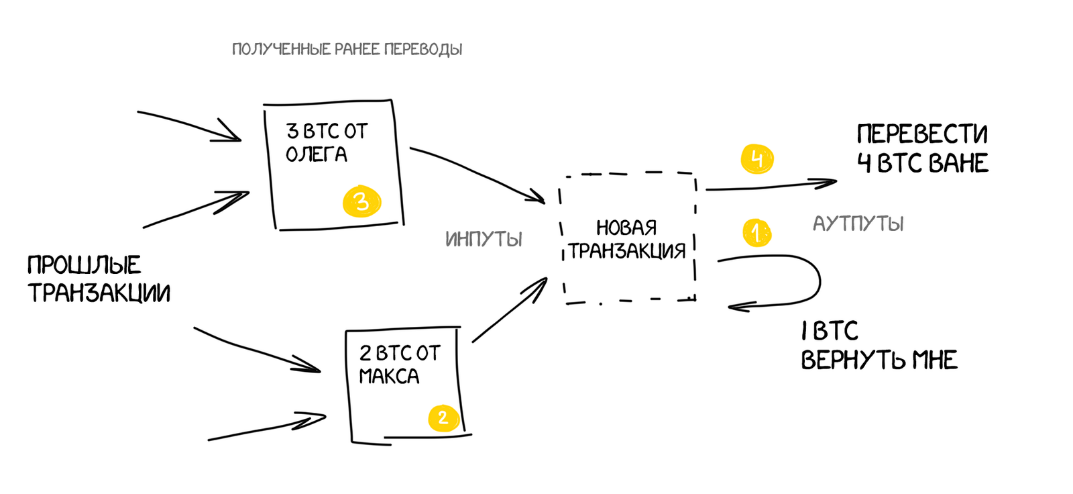 Это – сетевая модель БД
Достоинства
Анонимность – другой участник транзакции будет знать только ваш Bitcoin-адрес или QR-код. Другие данные не разглашаются.
Децентрализованный характер системы – все участники сети равны и независимые.
Безопасность – взлом кошельков, подмена данных, перехват переводов невозможны.
Глобальность – биткойн позволяет быстро проводить транзакции между людьми с разных стран, часовых поясов. 
Майнинг – существует самостоятельный способ добычи BTC, рассматриваемый многими в качестве заработка.
Недостатки
При высокой загрузке сети переводы замедляются, иногда до нескольких часов
Регуляционная деятельность властей разных стран по отношению к криптовалютам неоднозначна
Нестабильный курс – из-за этого потенциал BTC как платежной опции уменьшается
Мошенничество – сам Bitcoin очень надежен. Однако неопытные люди могут попадаться на схемы развода: фейковые обменники, мошеннические инвестиционные проекты, вирусы
Технические характеристики
MAX эмиссия - 21 000 000 монет (20 999 999, 9769)
За первые четыре года было выпущено ровно 10500000 токенов
За следующие четыре года было выпущено ровно 5250000 токенов
Эмиссия закончится в 2140 году
Быстродействие – 1 блок за 10 минут
С 2036 года майнинг в современном понимании станет нерентабельным
Криптовалюты
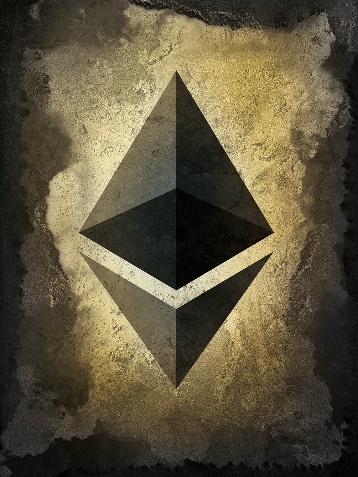 Эфириум (Ethereum)
Ethereum  - платформа для создания децентрализованных онлайн-сервисов на базе блокчейна, работающих на базе умных контрактов. Реализована как единая децентрализованная виртуальная машина. Был предложен основателем журнала Bitcoin Magazine Виталиком Бутериным в конце 2013 года, сеть была запущена 30 июля 2015 года.
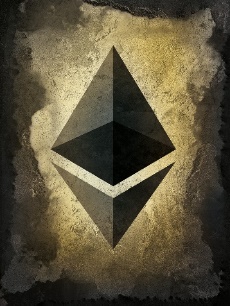 Хардфорк и Ethereum Classic
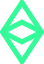 Хардфорк — это радикальное изменение протокола, которое делает ранее недействительные блоки и транзакции действительными (или наоборот) и требует, чтобы все узлы и пользователи обновились до последней версии программного обеспечения протокола.
Спорное предложение вызвало раскол, который привёл к появлению двух ветвей эфириума — двух версий одной и той же исходной сети. Эфириум, который мы знаем сегодня, включает большинство пользователей и лидеров сферы (включая Бутерина): они приняли измененную историю транзакций. Меньшинство, которому идея не понравилась, создало Ethereum Classic.
Технология блокчейн
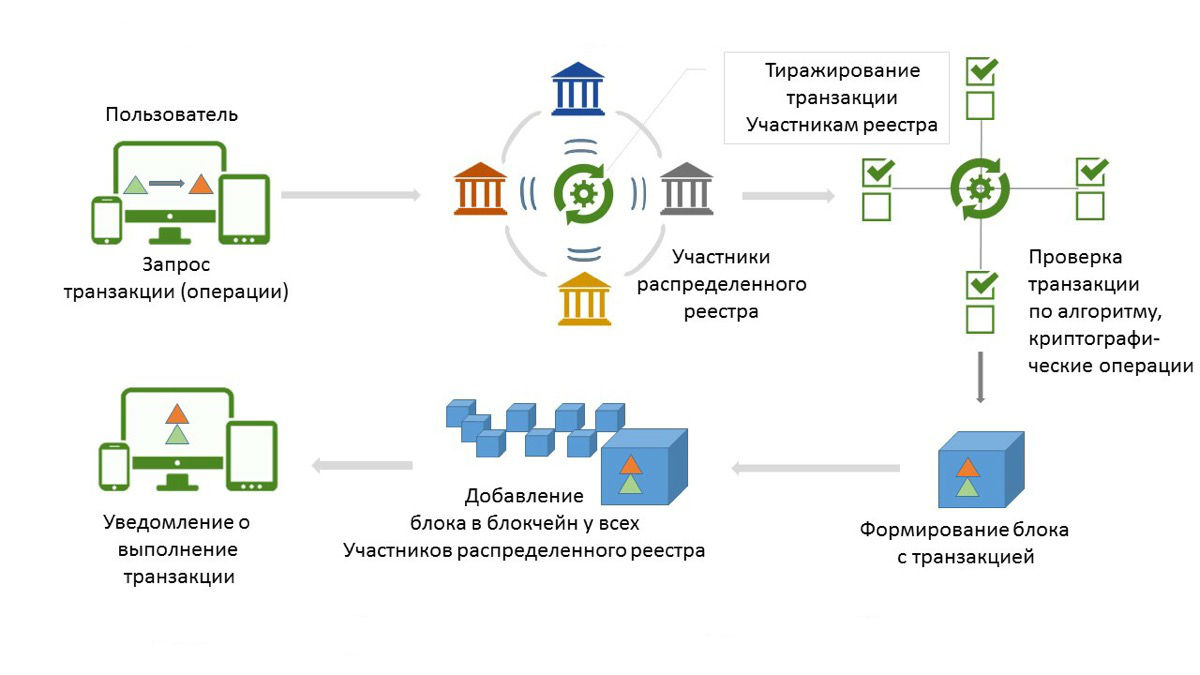 Применение технологии блокчейн
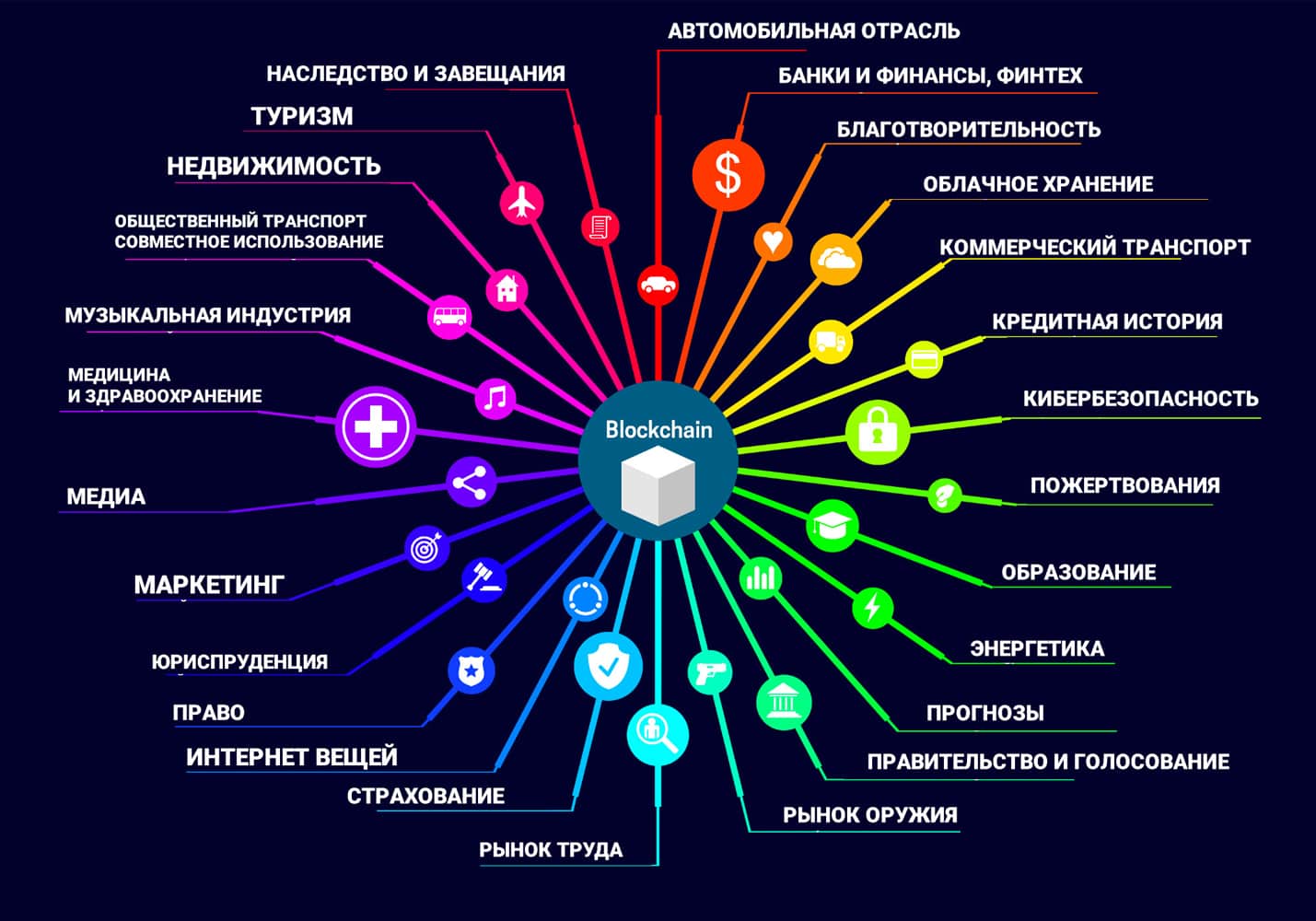 Применение технологии блокчейн
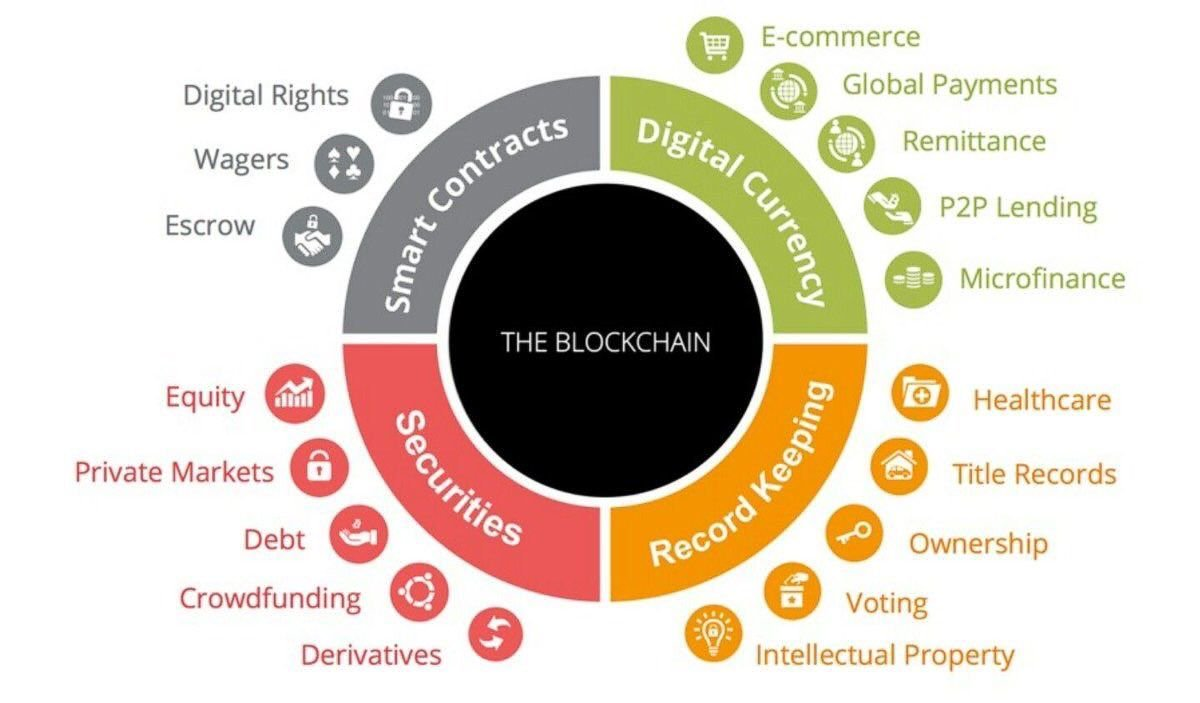